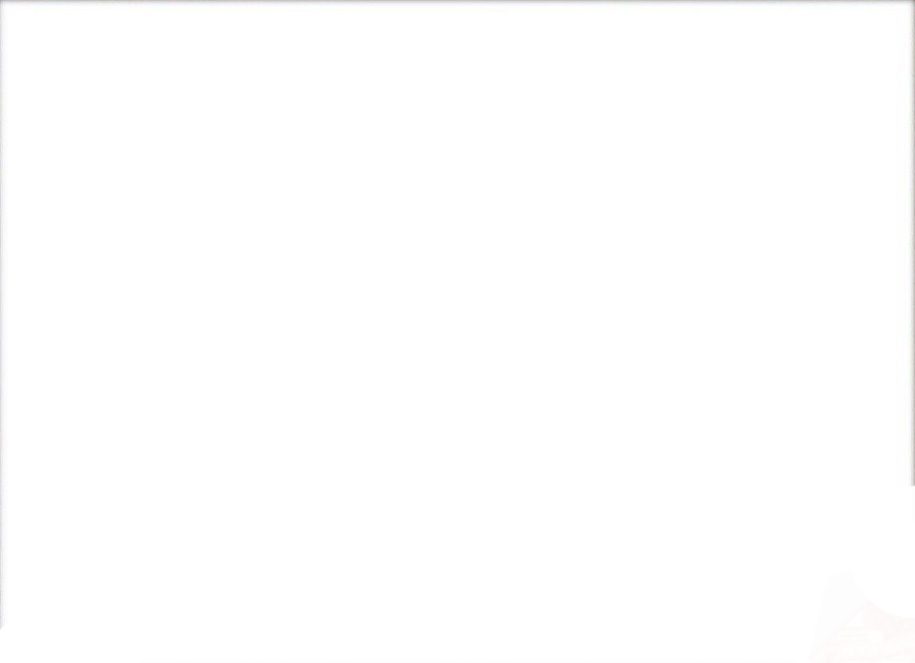 Лекція 18. Культура України у 2 половині XIX – початку XX ст.

1. Освіта та наука. 
2.Розвиток літератури. 
3. Скульптура та живопис. 
4. Розвиток музичного мистецтва. 
5. Підприємці-меценати.
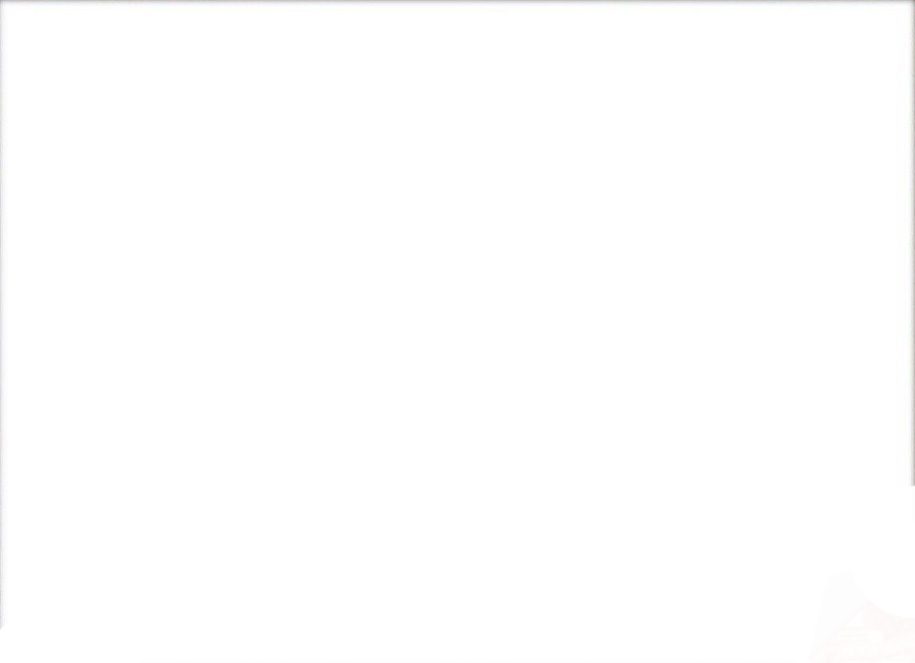 Умови розвитку культури:
•	буржуазні реформи в імперіях створили кращі умови для розвитку  культури;
•	промисловий переворот прискорив розвиток освіти й науки;
•	допомога підприємців-меценатів;
•	народницька ідеологія спрямувала увагу інтелігенції на селянство, сприяла вивченню проблем етнографії, мови, фольклору.
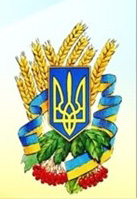 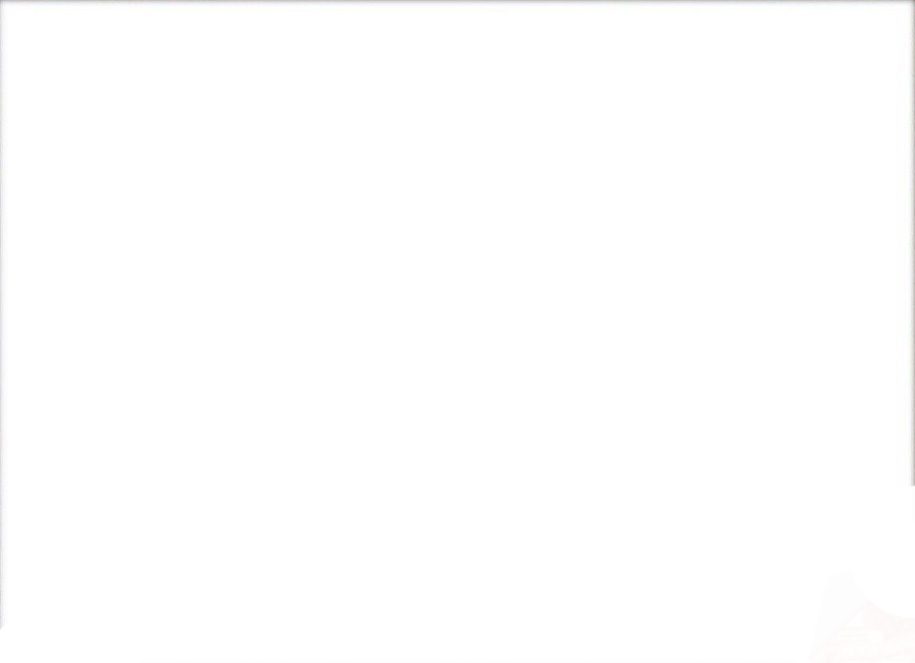 Освіта. 
 Відкриття університетів 
     У 1865 р. на базі Рішельєвського ліцею в Одесі відкрився Новоросійський університет. 
     Таким чином в Наддніпрянській Україні існувало 3 університети: Харківський (1805 р.), Київський (1834 р.) та Новоросійський (1865 р.). 
     3 відкриттям у Києві 1878 р. жіночих курсів зароджується вища жіноча освіта.
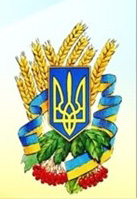 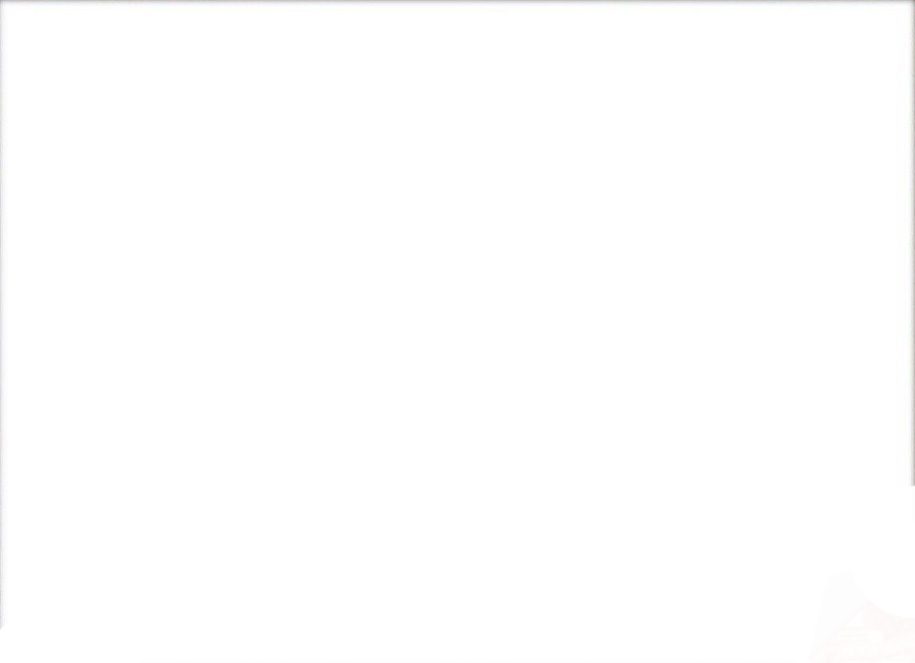 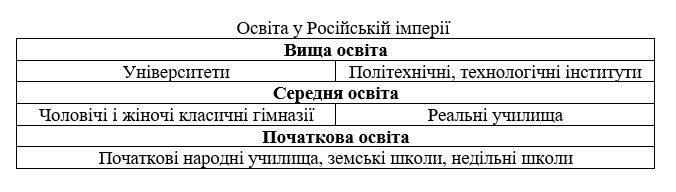 Вища освіта на Західній Україні представлена Львівським університетом (1784 р.) та Чернівецьким університетом (1875 р.).  

     У Західній Україні 1869 р. була проведена шкільна реформа, що встановлювала обов'язкове початкове навчання дітей віком від 6 до 14 років. Але на 1890 р. письменною була лише третина населення. Пози­тивом було те, що австро-угорський уряд дозволяв викладання українською мовою в школах.
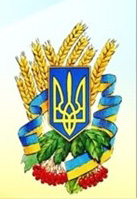 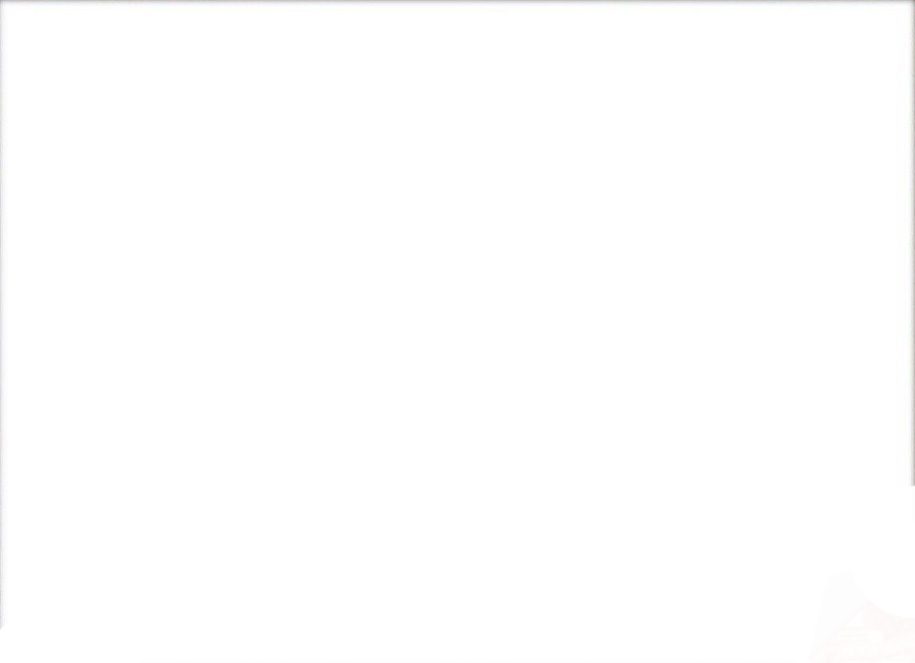 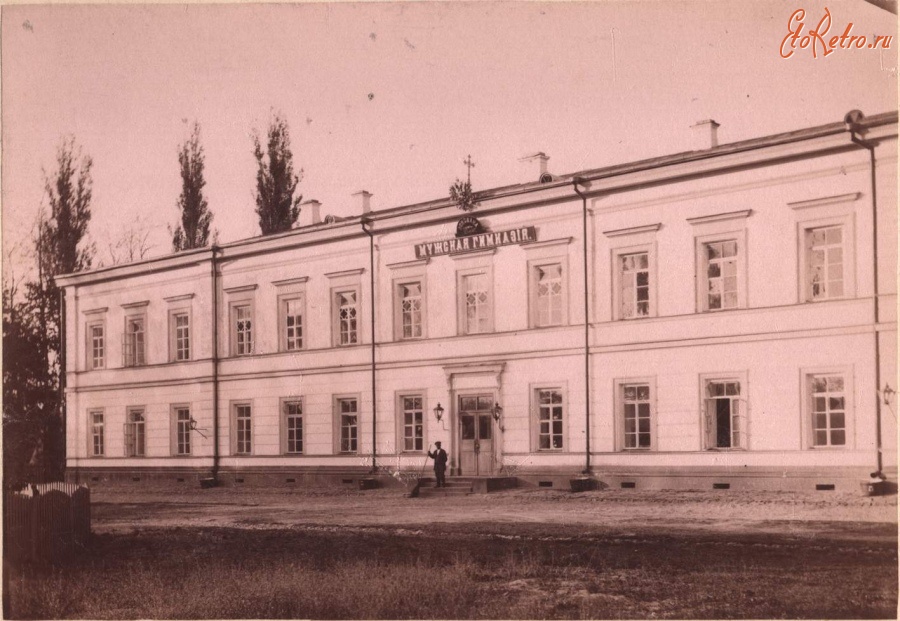 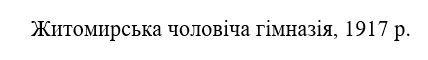 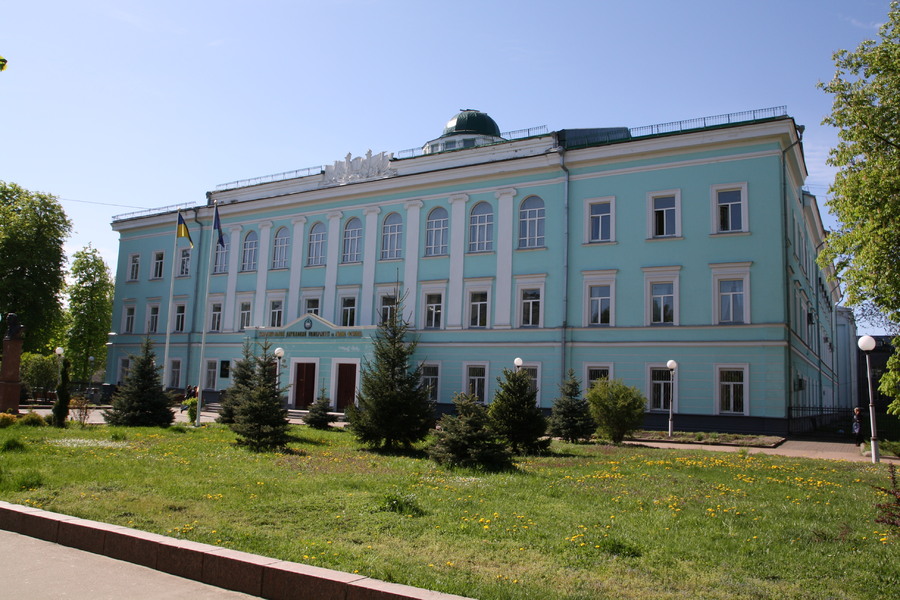 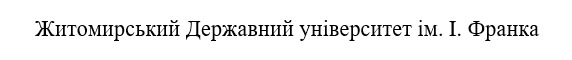 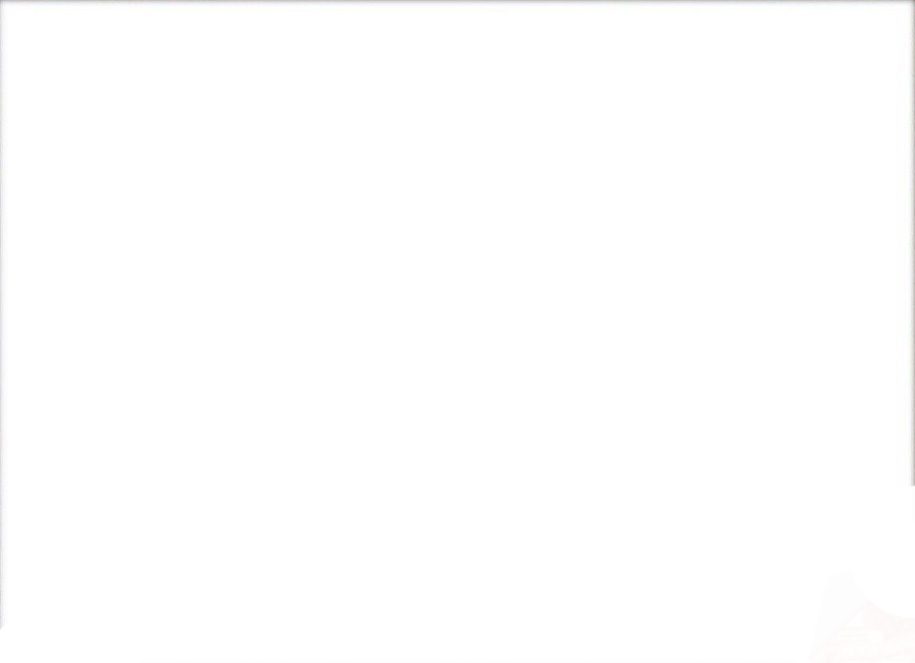 Розвиток науки. 
Ілля Мечников відкрив явище фагоцитозу, створив в 
Одесі першу в Російській імперії й другу в світі бактеріологічну станцію, став першим лауреатом Нобелівської премії, який походив з України.

Іван Пулюй відкрив випромінювання, проте опублікував 
свої дослідження після німецького фізика В. Рентгена.

Видатним авіатором, який першим запропонував 
побудувати авіаносець, був Лев Мацієвич.
 
Велика заслуга у вивченні мінеральних багатств України 
належить Володимирові Вернадському.

Письменник і громадський діяч Борис Грінченко видав 
чотиритомний «Словник української мови».
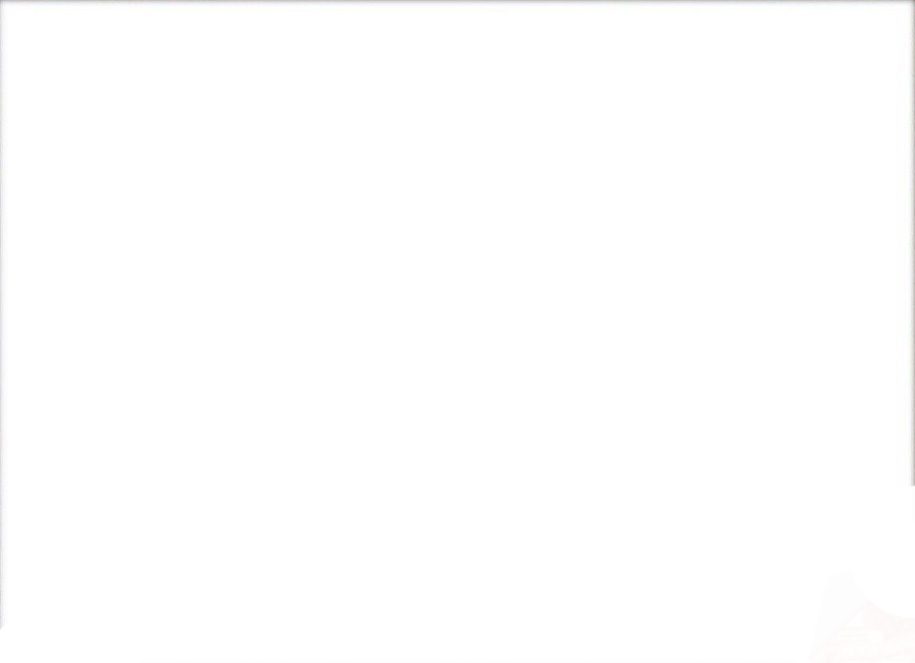 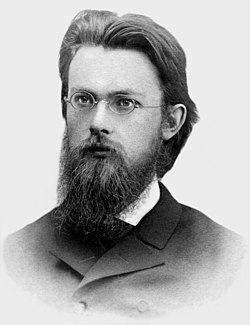 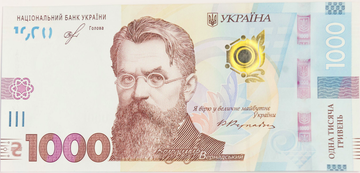 Природознавець, засновник геохімії 
Володимир Вернадський
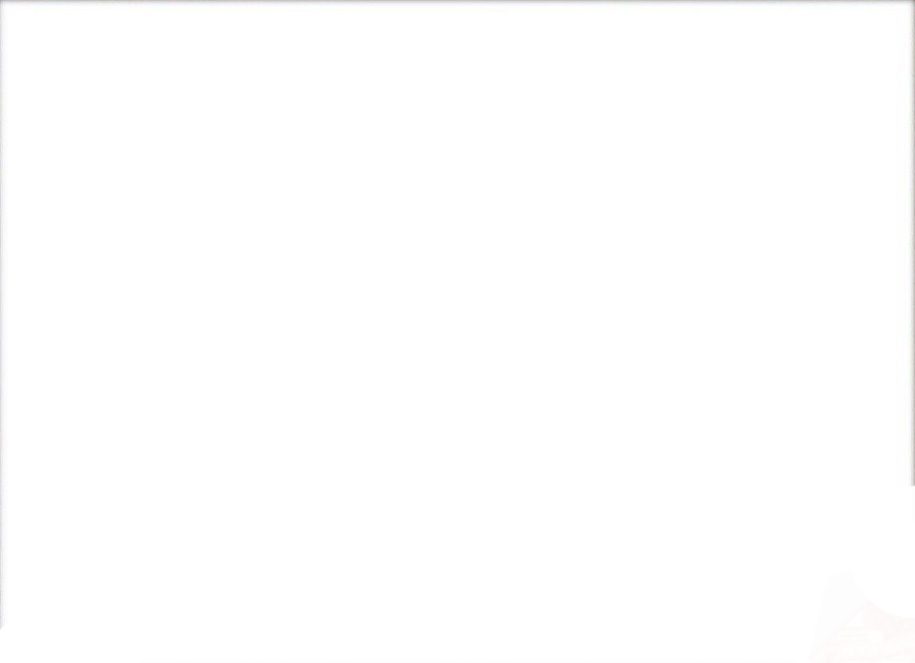 — М. Грушевський у 1898 р. випустив перший 
том десятитомної «Історії України-Русі», яка 
залишається найґрунтовнішим дослідженням з 
історії України. 

— Д. Яворницький в «Історії запорозьких 
козаків» проаналізував багатий матеріал з даного 
питання.

— праці Миколи Костомарова, Володимира 
Антоновича присвячені історії козацтва.
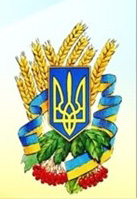 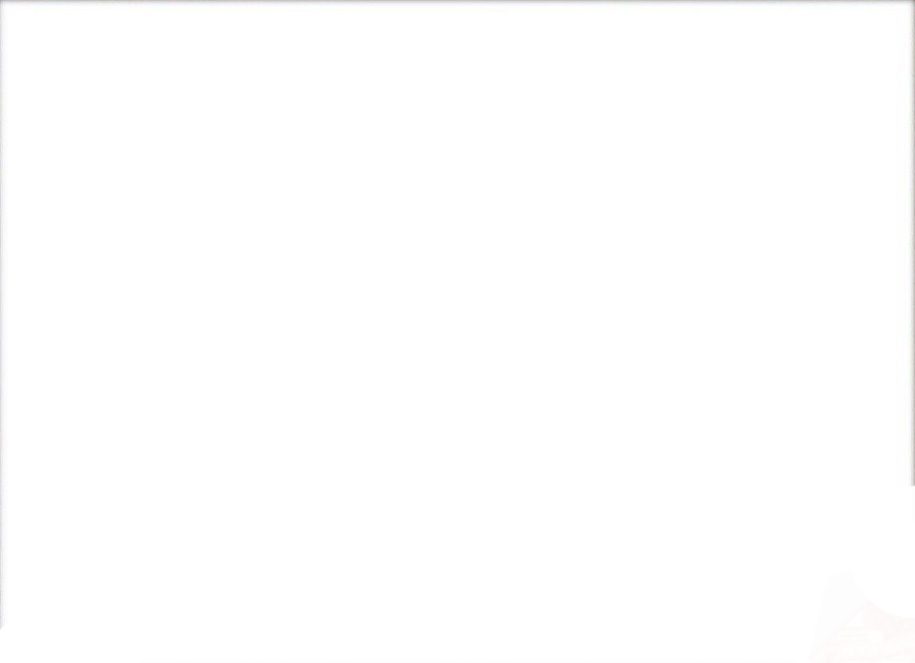 Література
1. П. Куліш написав перший історичний роман «Чорна 
рада». 
2. І. Нечуй-Левицький («Кайдашева сім'я» ,«Микола 
Джеря») 
3. І. Франко (поеми «Марійка», «Наймичка», вірші 
«Каменярі», «Вічний революціонер», повість «Захар 
Беркут»).
4. Леся Українка (поеми «Кам’яний господар», драма-
феєрія «Лісова пісня»). 
5. В. Винниченко, який обрав реалістичний напрям 
(оповідання «Краса і сила», «Солдатики», роман 
«Чесність з собою» , п'єси «Базар», «Брехня», «Чорна 
Пантера і Білий Ведмідь», «Гріх»).
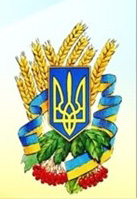 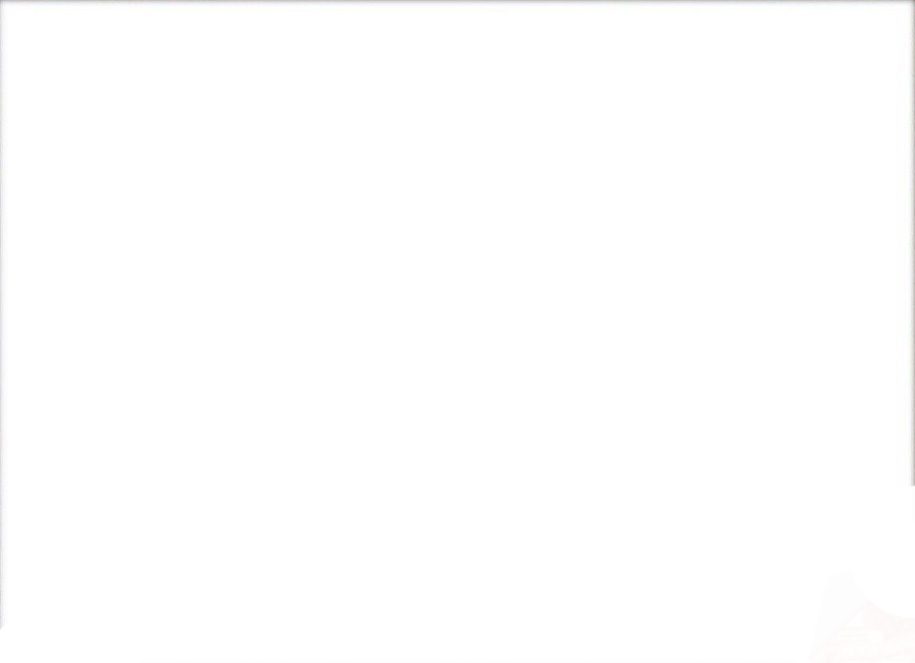 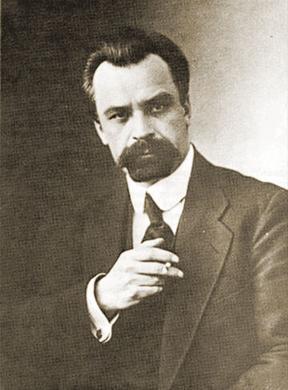 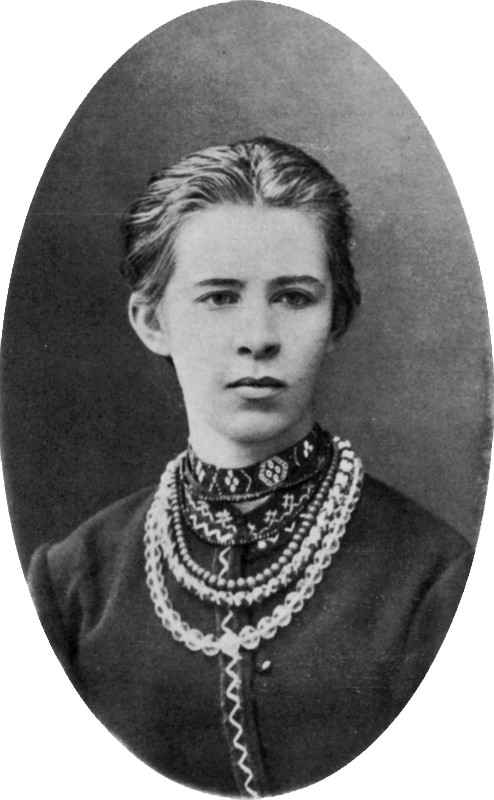 Леся Українка
В. Винниченко
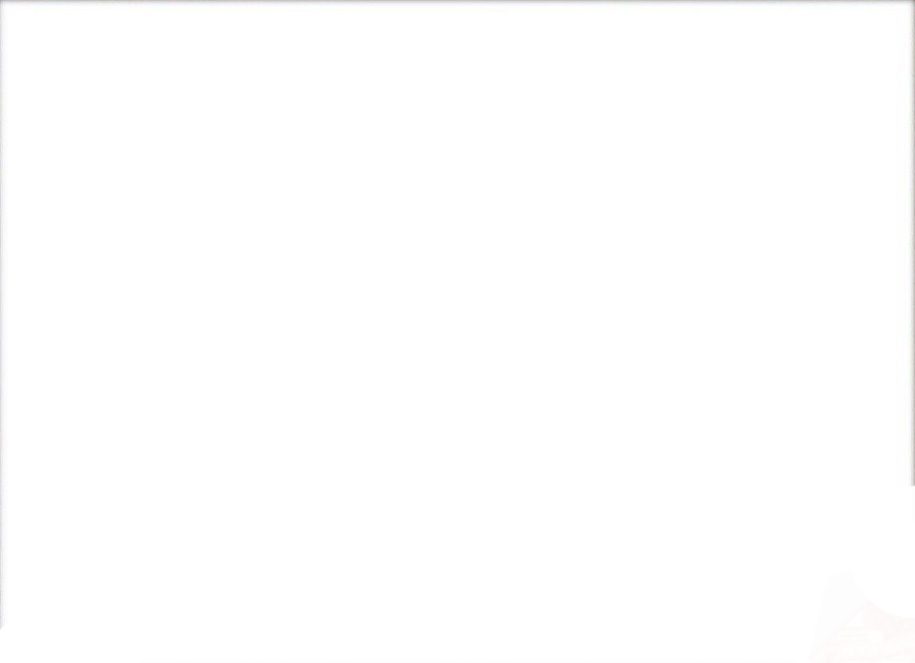 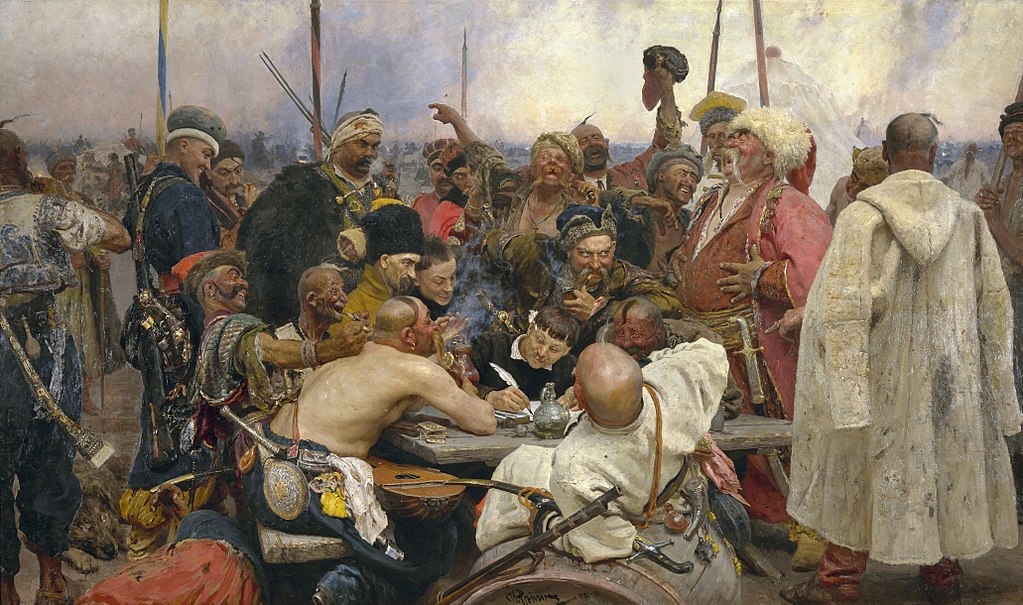 І. Рєпін «Запорожці пишуть листа турецькому султану» (1878-1891 рр.).
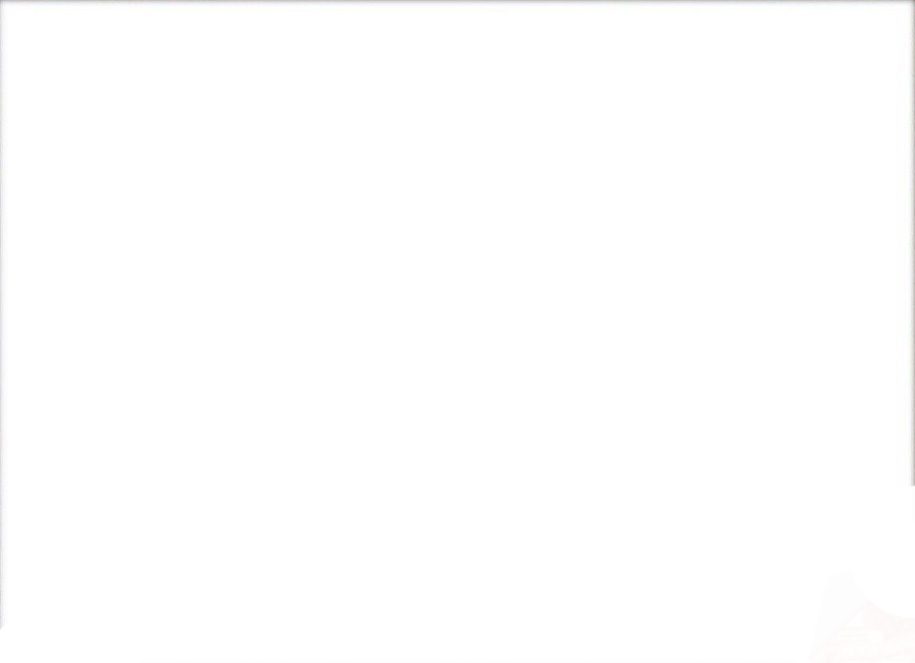 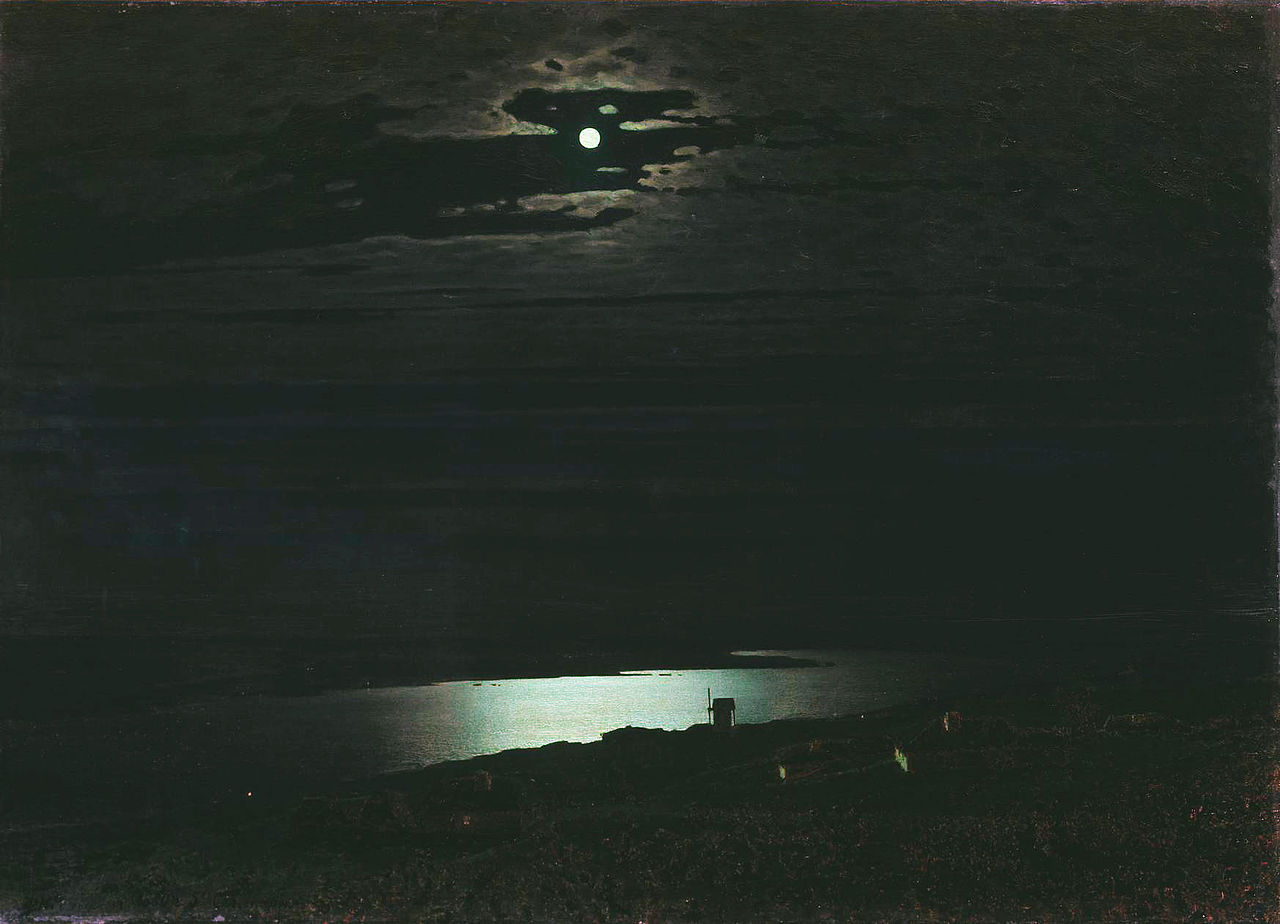 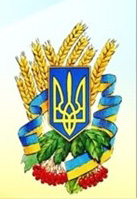 Майстром українського пейзажу називають Архипа Куїнджі («Місячна ніч на Дніпрі», 1880 р.)
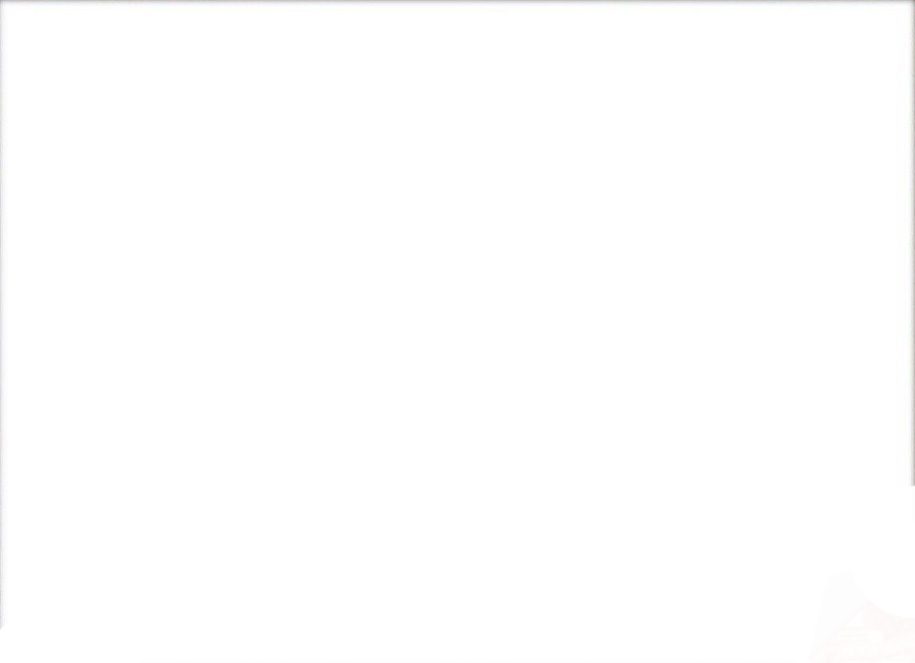 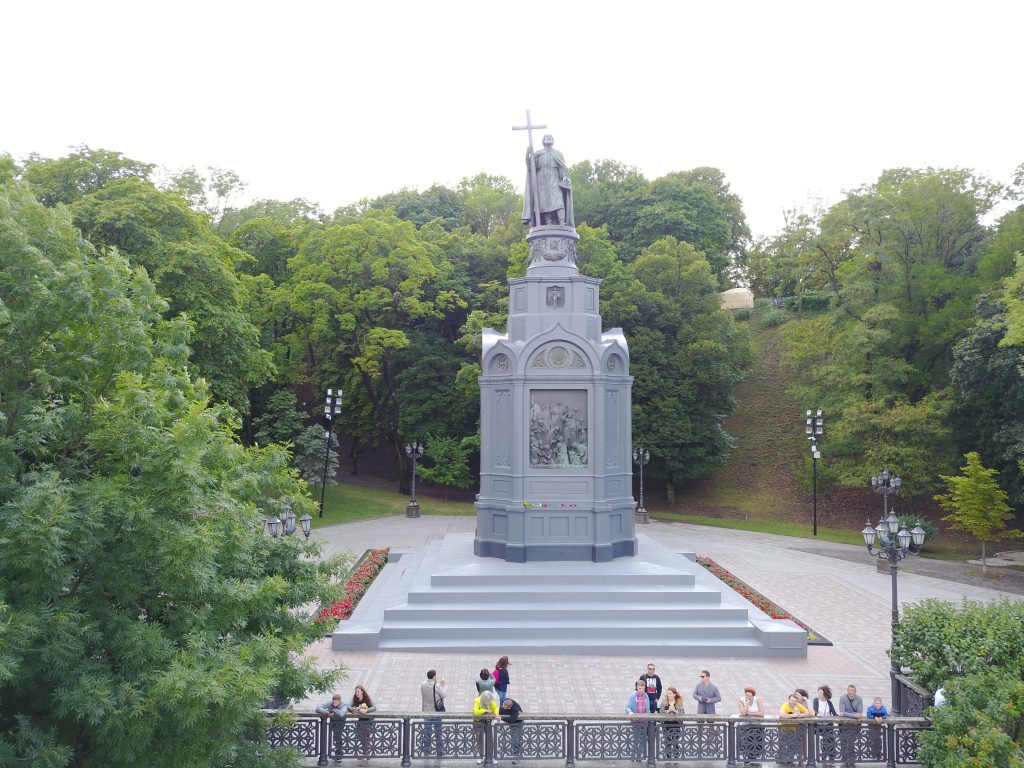 Пам'ятник Володимиру Великому у Києві, 1853 р.
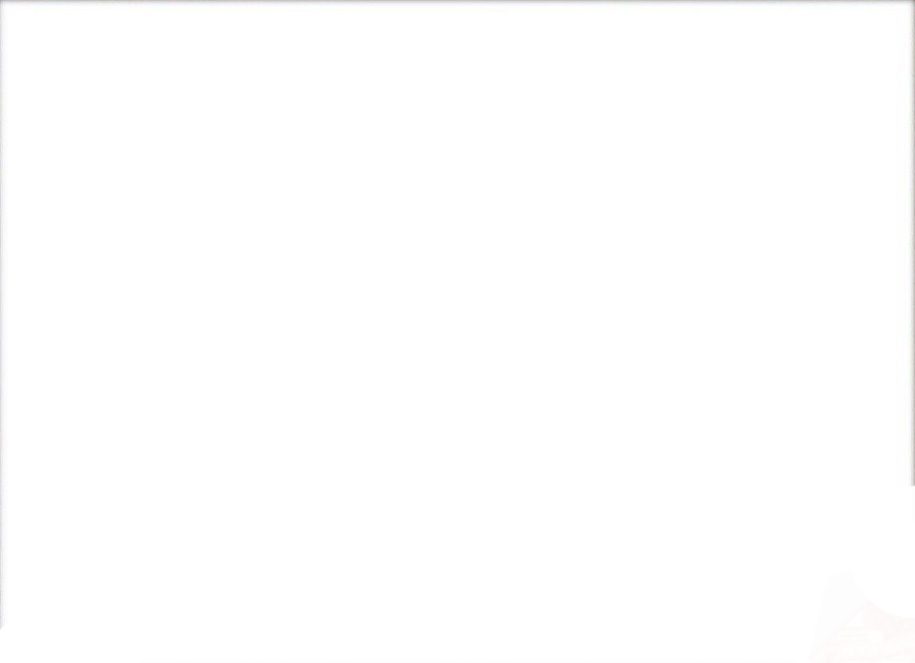 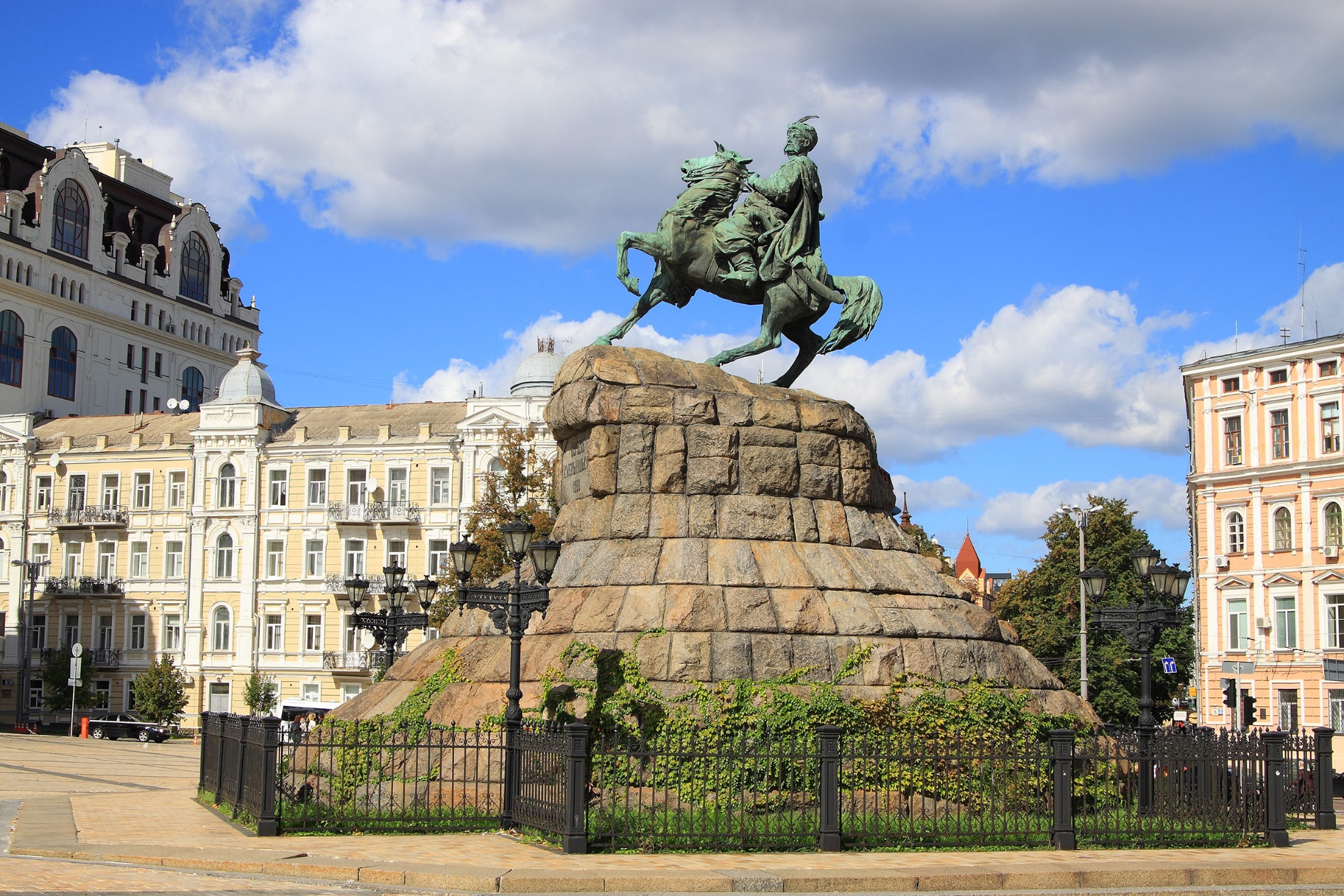 Пам'ятник Б. Хмельницькому у Києві, 1888 р.
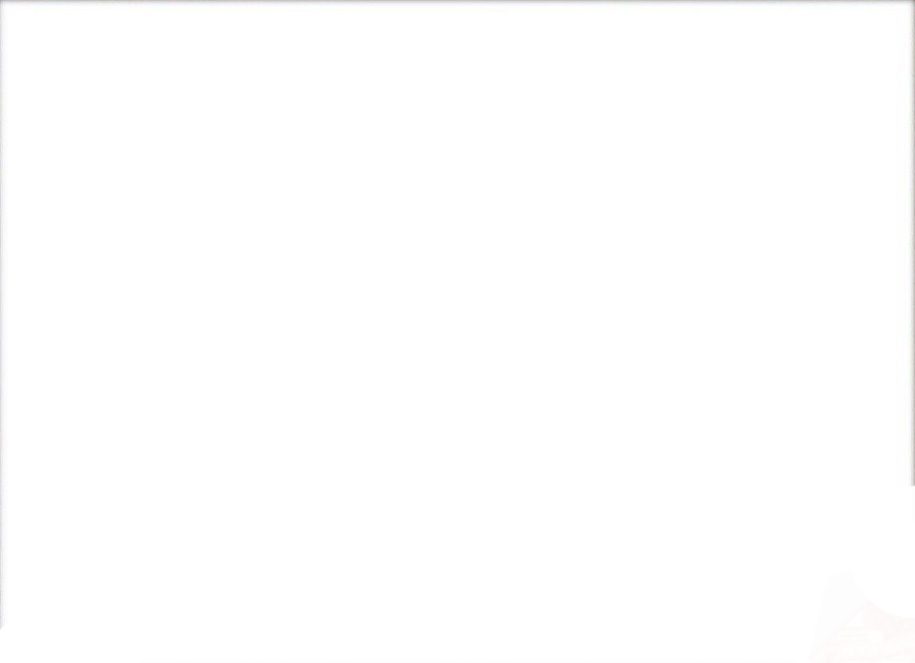 4. Розвиток музичного мистецтва 

       У 1882 р. у Єлисаветграді (нині м. Кропивницький) 
почала працювати перша на Наддніпрянщині професійна 
трупа акторів під керівництвом Марка Кропивницького. У 
цій трупі грало багато видатних акторів того часу: Марія 
Заньковецька, Микола Садовський. 
       Найкращою співачкою того часу преса називала 
Соломію Крушельницьку. 

       У 1862-1863 рр. написано твір «Ще не вмерла 
України» вчений-фольклорист П. Чубинський і 
композитор М. Вербицький.
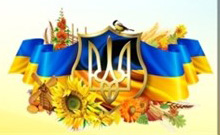 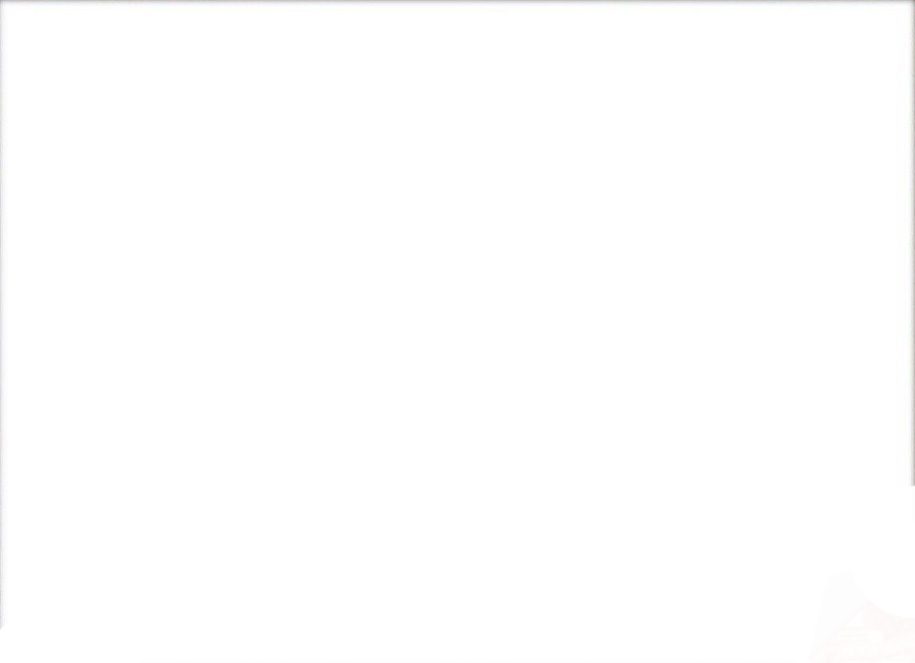 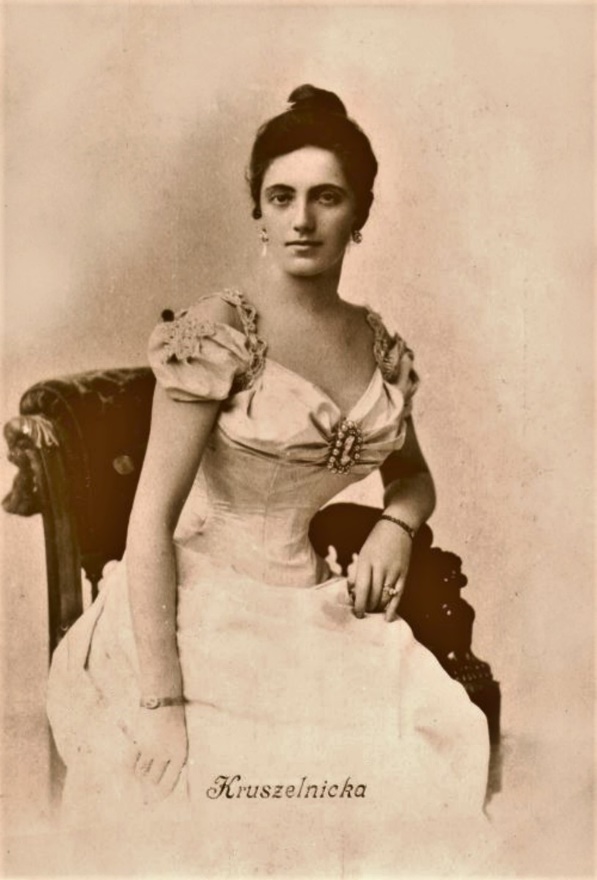 Соломія Крушельницька українська оперна співачка
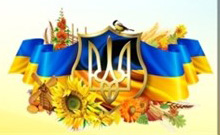 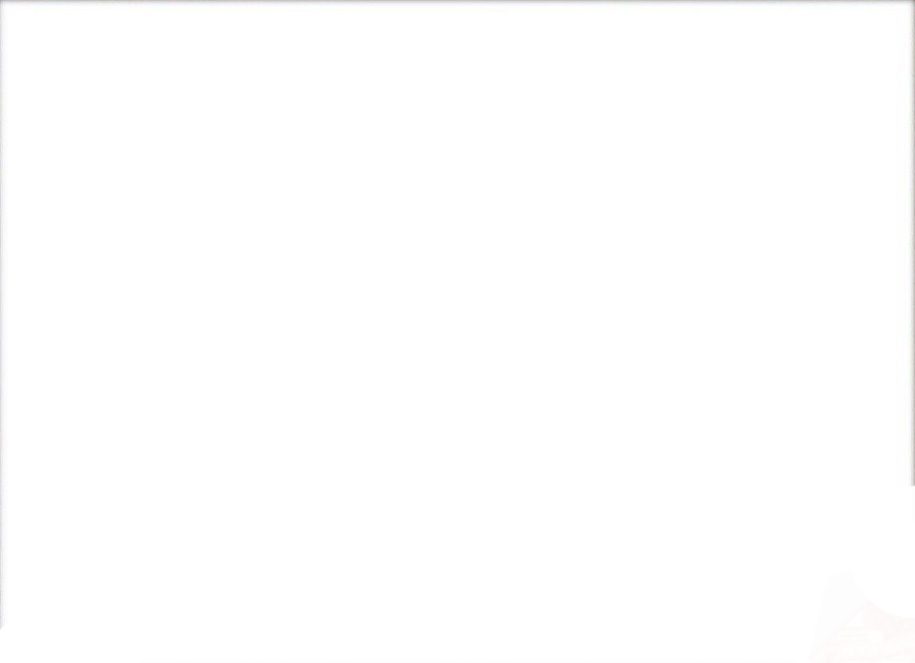 5. Підприємці-меценати. 

     Розвиток української культури був пов'язаний з діяльністю деяких підприємців, таких, як родини Терещенків, зокрема Микола Терещенко, Симиренків, Ханенків (Богдан, Варвара, засновники музею), які були відомими меценатами, віддавали значні кошти на будівництво й утримання закладів освіти, культури, охорони здоров'я, матеріально допомагали діячам української культури. 
     Традиції меценатства наприкінці ХІХ - на початку ХХ ст. підтримував Євген Чикаленко, який величезну частку своїх коштів надав на благодійні потреби, допоміг багатьом діячам української культури.
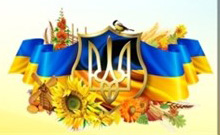 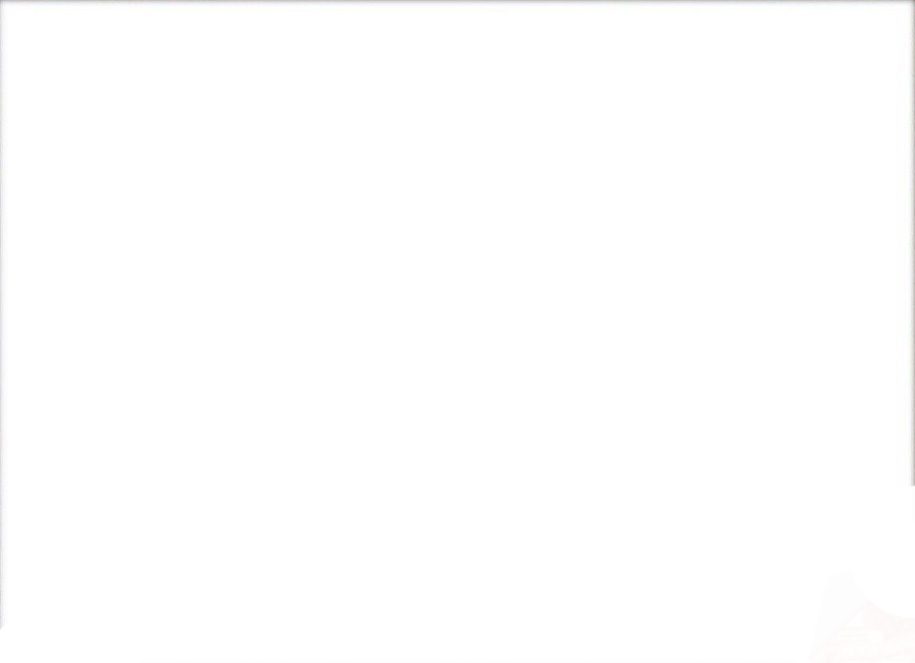 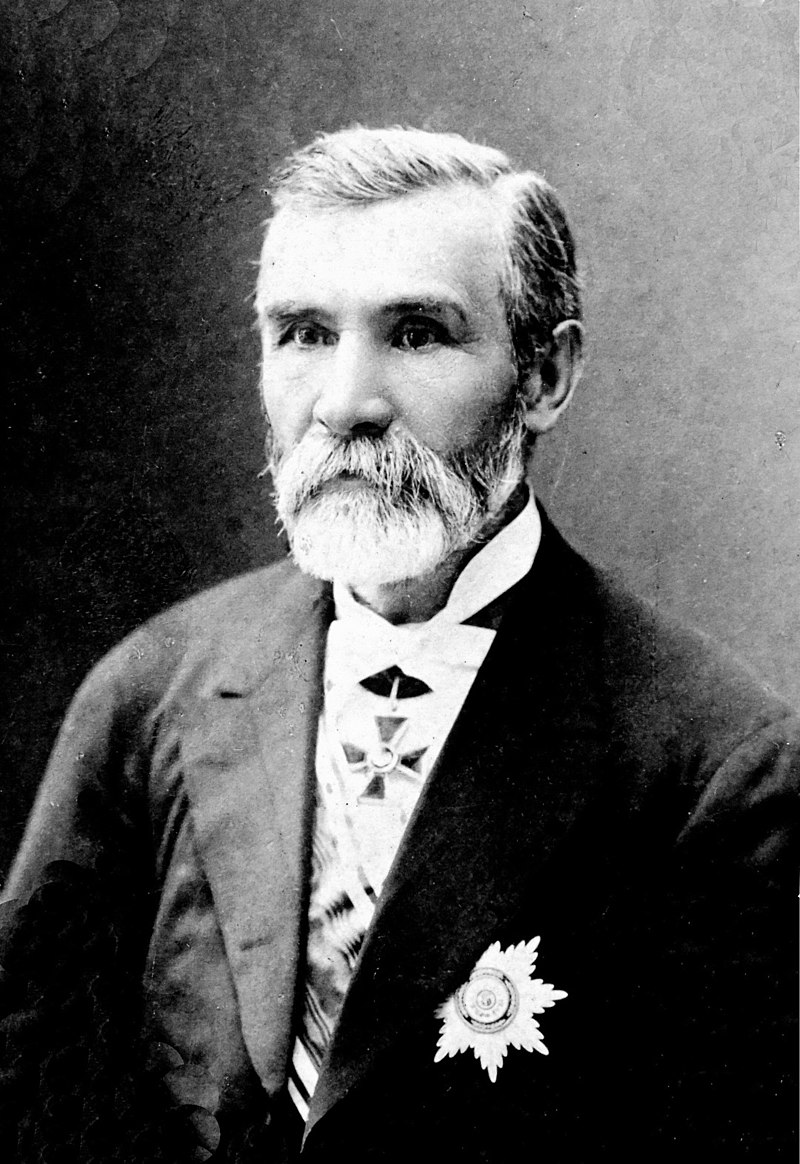 Терещенко 
Нікола Артемійович
український підприємець та благодійник
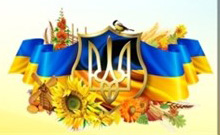